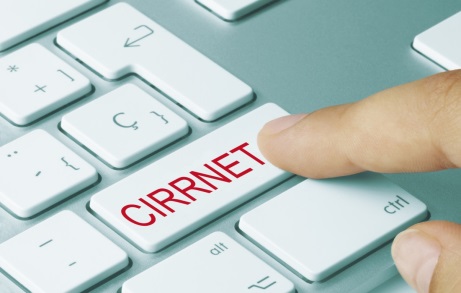 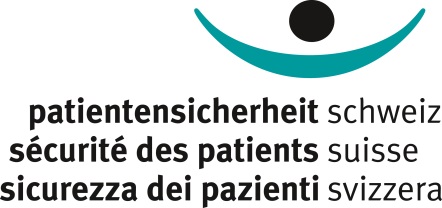 Jede CIRS-Meldung zählt!
Melden Sie alle kritischen Ereignisse in unser CIRS-System, die Sie im Zusammenhang mit «Failure to rescue» beobachten.
(Ereignisse, bei denen es zu Versäumnissen, Verzögerungen oder fehlende Kompetenzen beim Erkennen und Reagieren auf Komplikationen eines Krankheitsprozesses oder aufgrund eines medizinischen Eingriffs kam.)

Achten Sie besonders im Zeitraum vom 1. – 31. März 2024 auf diese kritischen Ereignisse und melden Sie auch «vermeintliche Banalitäten».

Berichten Sie Ihre Beobachtungen zum kritischen Ereignis detailliert. Sie liefern damit wertvolles Wissen, das nirgendwo anders dokumentiert ist.

Helfen Sie mit, die Relevanz und das Ausmass dieses Problemfeldes für unsere Einrichtung vollumfänglich zu erfassen.

Herzlichen Dank!
Platzhalter
Institutions-Logo
Weiterführende Informationen zum CIRRNET-Meldemonat 2024 unter: Link Intranet Ihrer Institution oder www.patientensicherheit.ch